CAT Membership In Attendance
Cluster Advisory Team (CAT) Role:
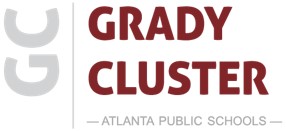 Maintain & update the Cluster Plan 
Vet & provide advice on school-based solutions which affect the cluster as a whole
Support the health & function of GO Teams
Build community-wide communication, engagement, and advocacy
Grady Cluster Advisory Team (CAT) Goals:
Objective(s):
Topics:
Introductions
2018-2019 Planning
Long-range Planning Update
School-based Solutions Update
GO Team Update
Community Update
Meeting 1:
September 20
(7:30am)
Set a focus for the year
Notes:
2018-19 Planning
Strategy 4A: Build & renovate facilities to address capacity and innovation (A. Sofianos)
Strategy 5A: Create a shared responsibility and commitment among the community (A. Sofianos)
Particularly to build unity and reduce divisiveness leading up to capacity conversations
Strategy 2: Develop school effectiveness that uses tools to measure, analyze and communicate student progress (B. Bockman)
Need to communicate school progress as a cluster, similar to Grady brag sheet (K. Maxwell) and cluster website with dedicated support (B. Bockman)
Strategy 4B: Provide technology infrastructure (T.Jones)
T. Jones attended SPLOST, shared concerns about technology funding; B. Bockman: equitable situation for all students, Grady has limited technology
Through an APS grant, every 6th/7th grader will get a tablet and free/reduced lunch students get a hotspot; concern that continuation of 1:1 into high school (K. Maxwell)
Strategy 3A: Professional Learning (B. Varner)
Importance of equity/diversity training for staff, SPARK/Grady mentioned offering it via SEL
Need for consistent cluster agreement on foreign language/fine arts (T. Jones)
Long-range Planning
T. Norvell provided background on important dates related to long-range planning (attached), mentioned that the October meeting will be used to discuss the scope of this work related to the March 2020 long-range plan deadline.
Timeline
Long-range plans should be two decades (W. Woodward) or at least 15 years and continuously refresh as a living document (T. Jones)
Don’t need demographic student to know where the growth is happening (T. Jones)
Scope
GO Teams and Cluster Advisory Teams shouldn’t determine enrollment zones (S. Bray)
Considerations
Capacity calculations may need to change to take into consideration the needs of 21st century schools and programs (A. Sofianos)
Inman should stay under capacity without the portable calculated in (K. Maxwell)
SPARK consistently over projection, capacity keeps changing as well...becoming more transient with film industry (T. Harness)
Splitting VaHi with a new K-5 at Inman will cause issues with the neighborhood (M. Rebillot)
Questions/Data
When is lease for Kindezi O4W up?
What is the capacity for each school in the cluster?
What are the plans for Centennial and potential expansion?
What are Wesley’s future plans with Cook?
How many students are zoned to Grady attending Kindezi, Centennial, Wesley?
When do we need to decide on Inman MS building?
If an elementary school comes into Inman, should changes be made permanently that are made for Morningside relocation?
Can we get information from Decatur and other systems with grade-level schools?
Are there issues with funding the Inman Building deferred maintenance to house a new school for 20 years?

Cluster Updates
Scheduling Spanish at ES. Exposure is less and less. More of a hassle than what they are getting. Cluster conversation on latin in 4/5 in curriculum as SBS? (T. Jones); would like a continued conversation, not consistent, dissatisfaction (S. Bray); I can tell kids that attended APS schools based on their exposure to foreign language as early as possible (B. Varner); Exposure as early as possible is best to build muscles and ability to learn languages in the future (W. Woodward)
Principals are studying an ½ early release once a month for targeted PL (T. Harness)
SSF funding does not look good for our cluster, particularly with potential impact on EIP funding (gifted should not be impacted (M. Rebillot)
Updates to the Excellence Project will come to the cluster (T. Jones, T. Norvell)
Public In Attendance: Whitney Dziuma (Morningside), Yolanda Windham (Grady Cluster), Sharon Bray (Grady), Yolonda Brown (APS), Travis Norvell (APS)